Using Spark for crunching astronomical data on the LSST scale

Petar Zečević
     SV Group
     University of Zagreb
     DiRAC Institute @ University of Washington
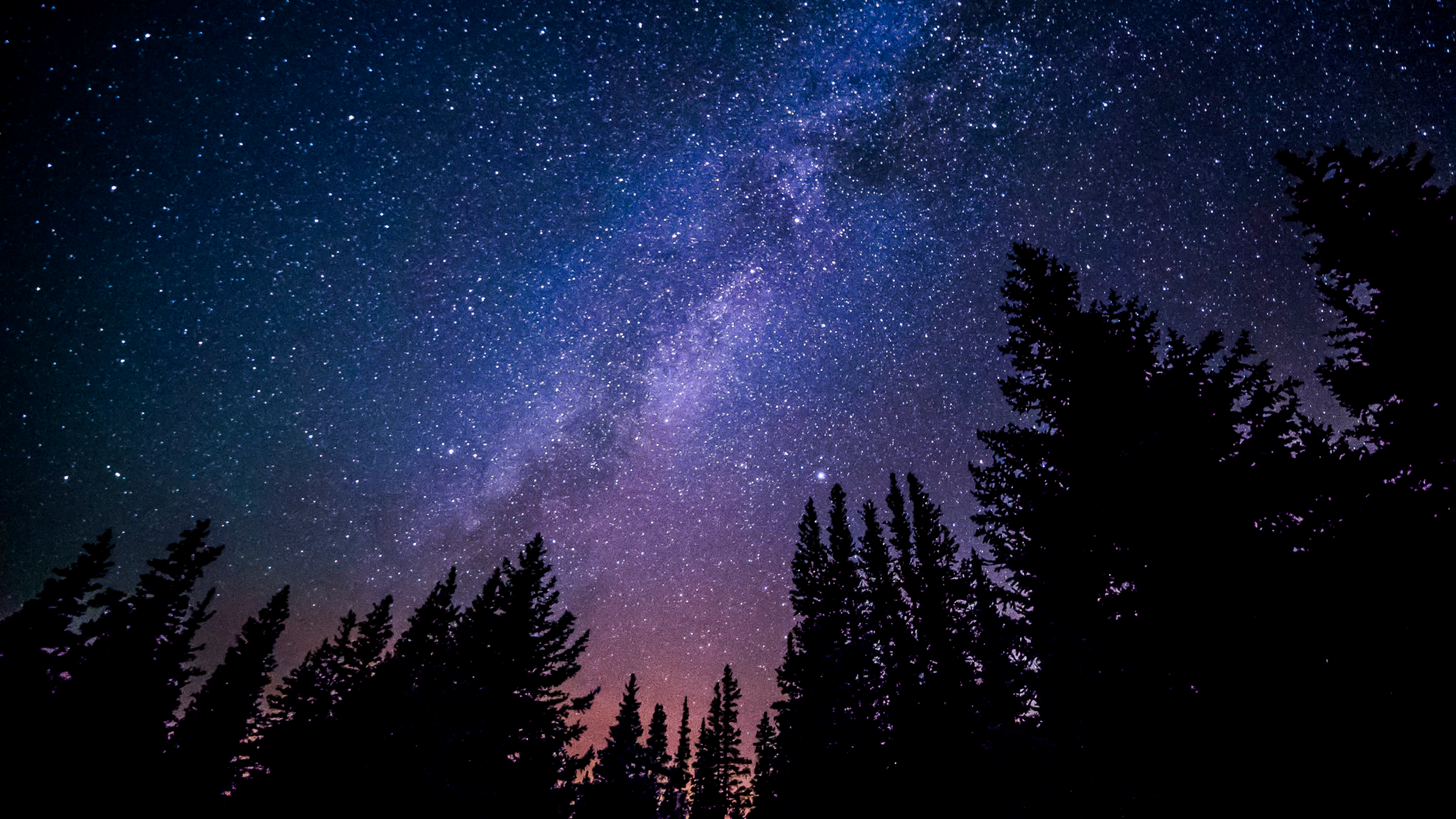 About me
CTO at SV Group, Zagreb, Croatia

PhD (CS) student at University of Zagreb

Visiting fellow at DiRAC institute, University of Washington
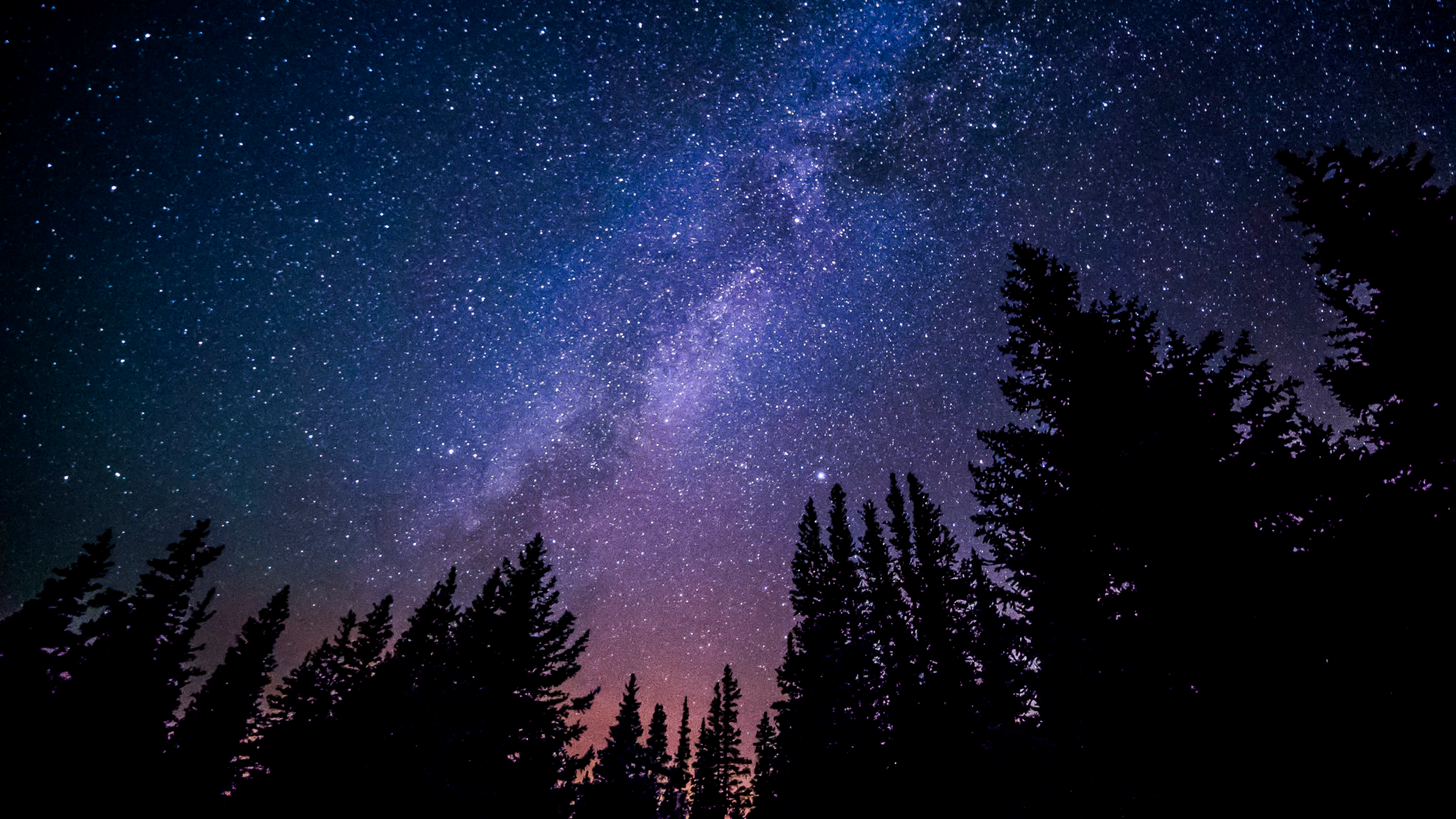 About me
Author of 
Spark in Action



P.S.: Ping me if you
need a Spark course
for your team !
How did it start ?
What is it made of ?
Are we alone ?
What is its future ?
[Speaker Notes: The sky is just fascinating. It has been fascinating us for thousands of years. And it is still quite mysterious.
How did it start? What is it made of? What is its future? Are we alone?]
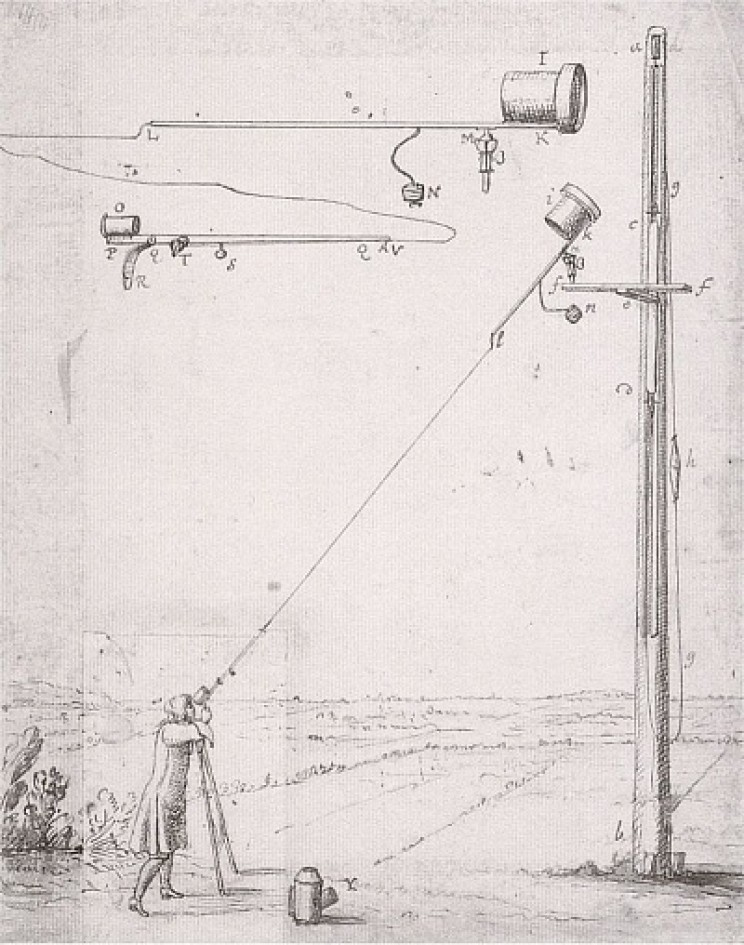 [Speaker Notes: The begginings were humble (Christian Huygens)]
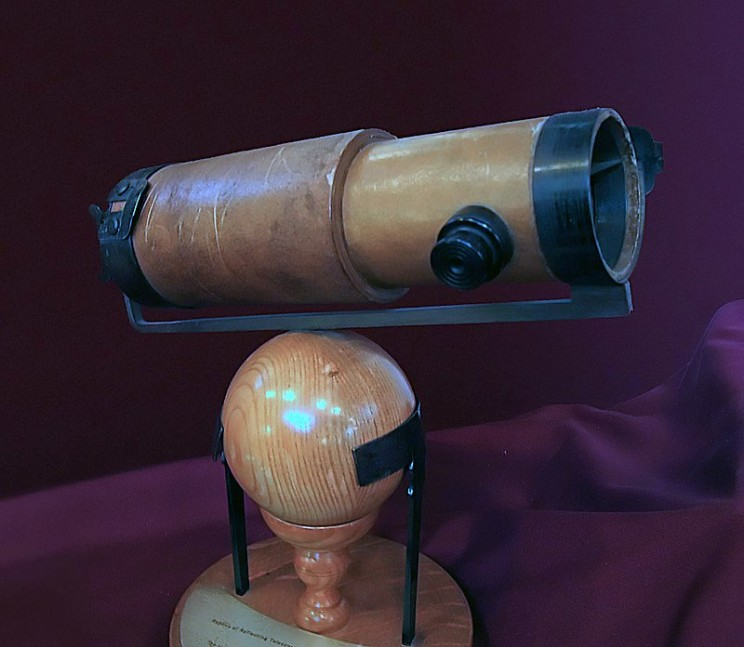 [Speaker Notes: Newton's telescope.]
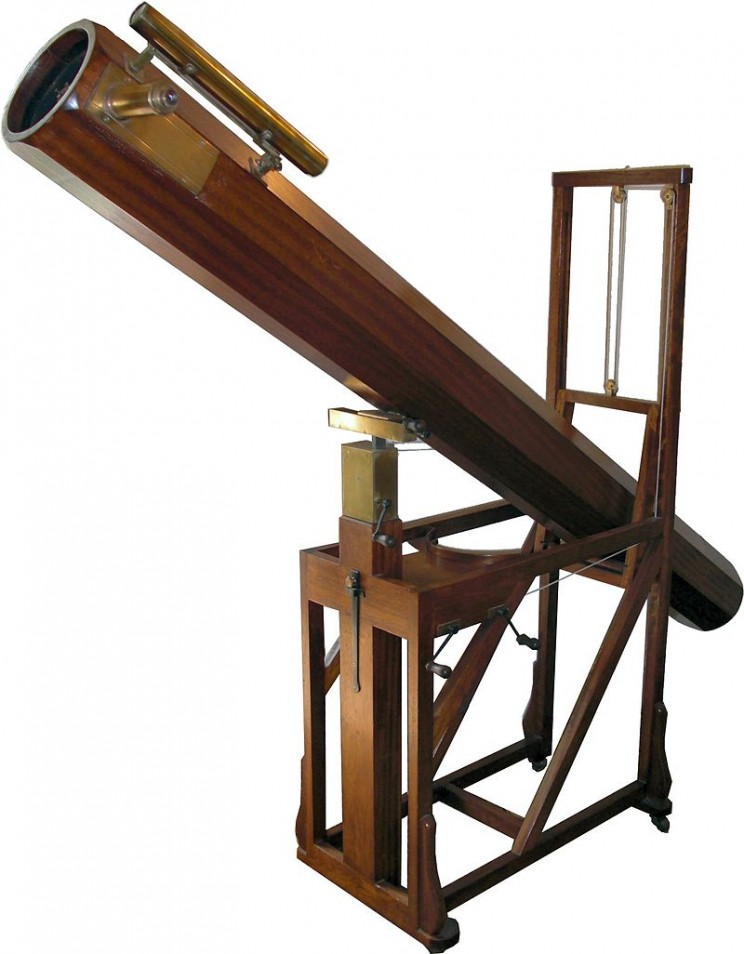 [Speaker Notes: They built larger and larger telescopes, during 17th and 18th centuries.]
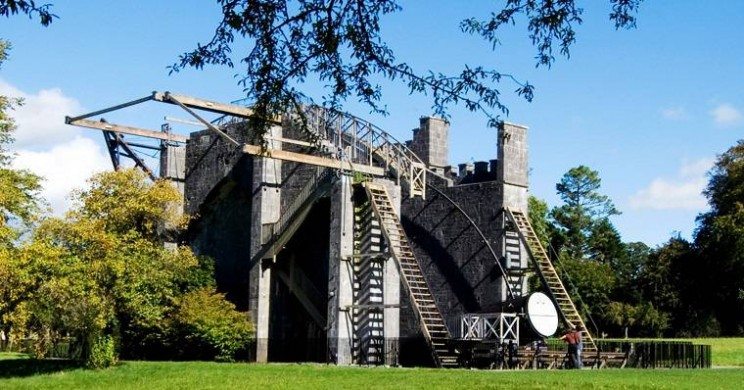 [Speaker Notes: The sky is just fascinating.]
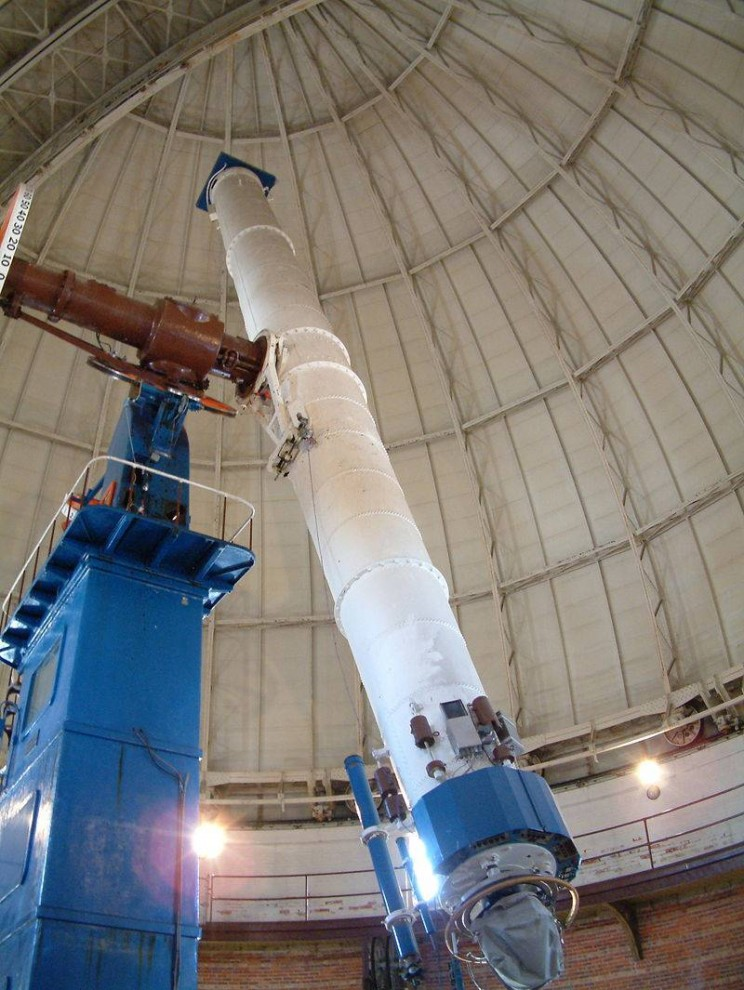 [Speaker Notes: The sky is just fascinating.]
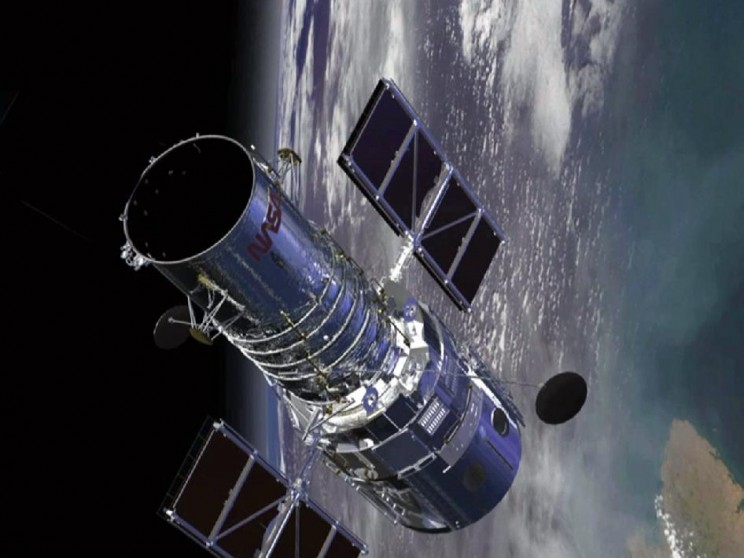 [Speaker Notes: The sky is just fascinating.]
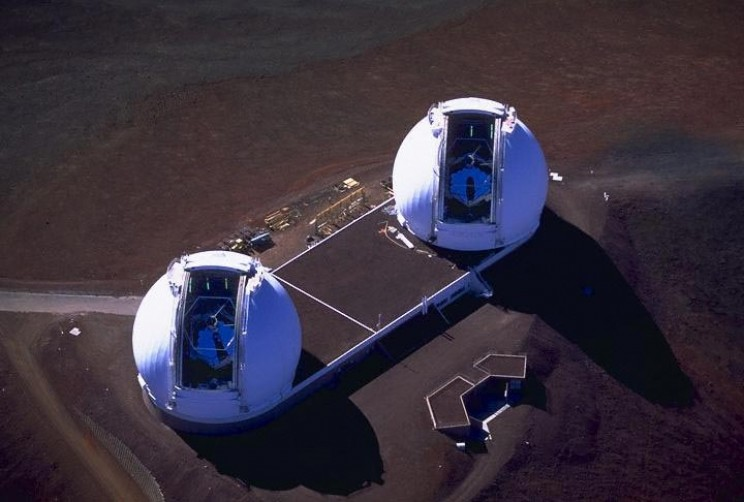 [Speaker Notes: Keck Observatory]
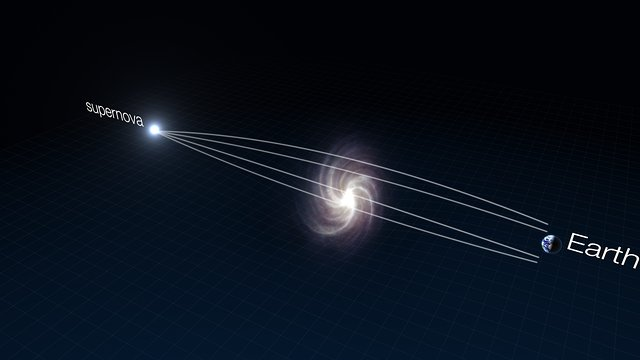 Strong lensing
Einstein ring
[Speaker Notes: This was so fascinating to me when I frist learned about this. How many of you know what this is?]
Weak lensing
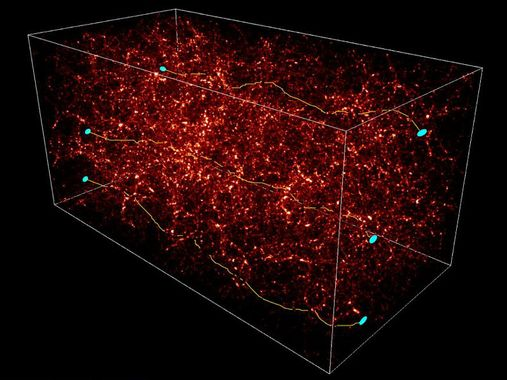 [Speaker Notes: Similar to patterns of light at the bottom of a pool. These effects are really small and you need very accurate measurements to estimate weak lensing effects. And for that you need bigger telescopes.]
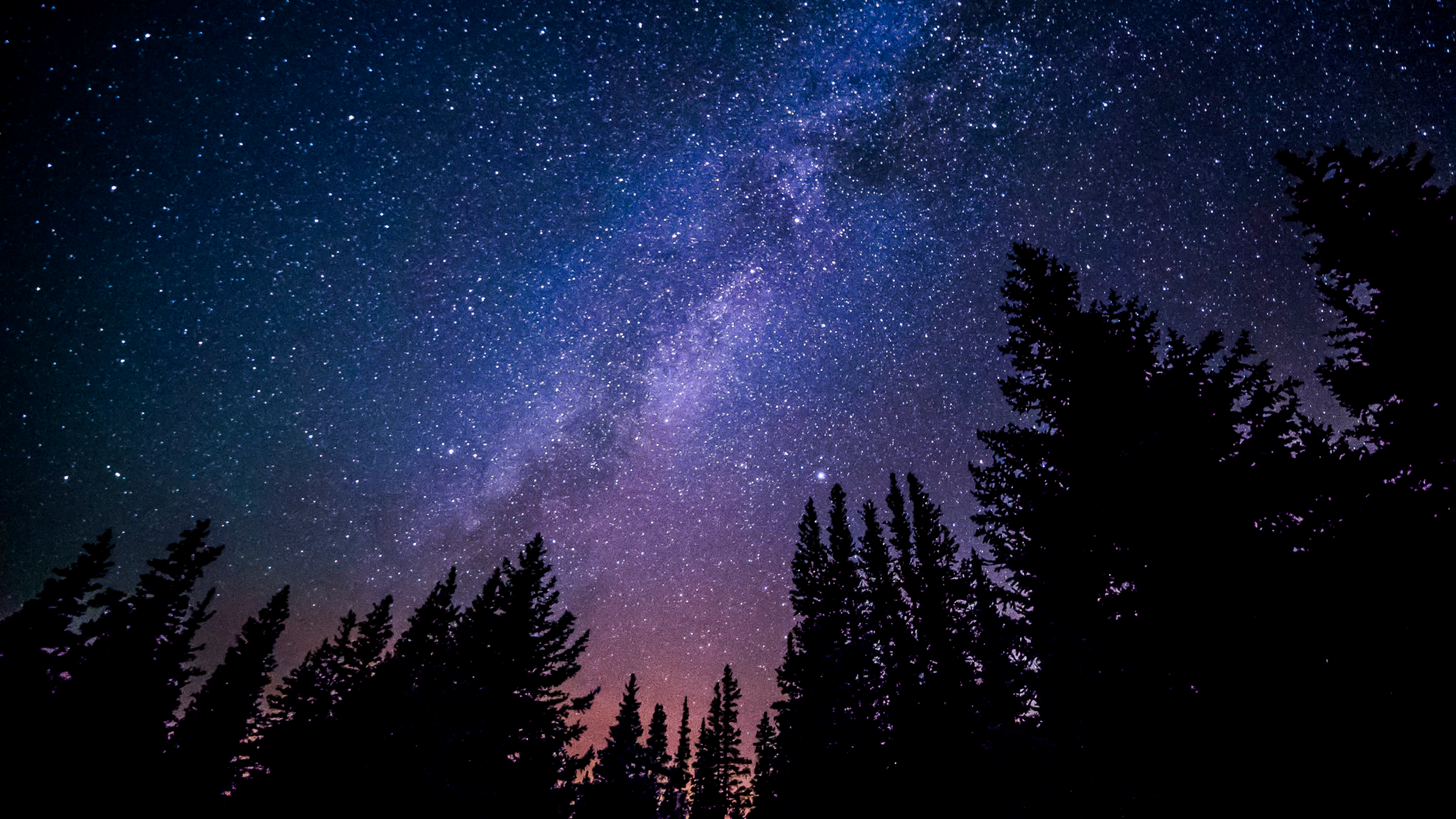 Enter LSST
Large Scale Survey Telescope
It is “wide” and “deep”
Largest camera in the world
Will continuously observe the night sky during 10 years
Produce the first “video of the Universe” in history
To start full science operations in 2023
[Speaker Notes: One of those future big telescopes is LSST. Unique in several aspects.]
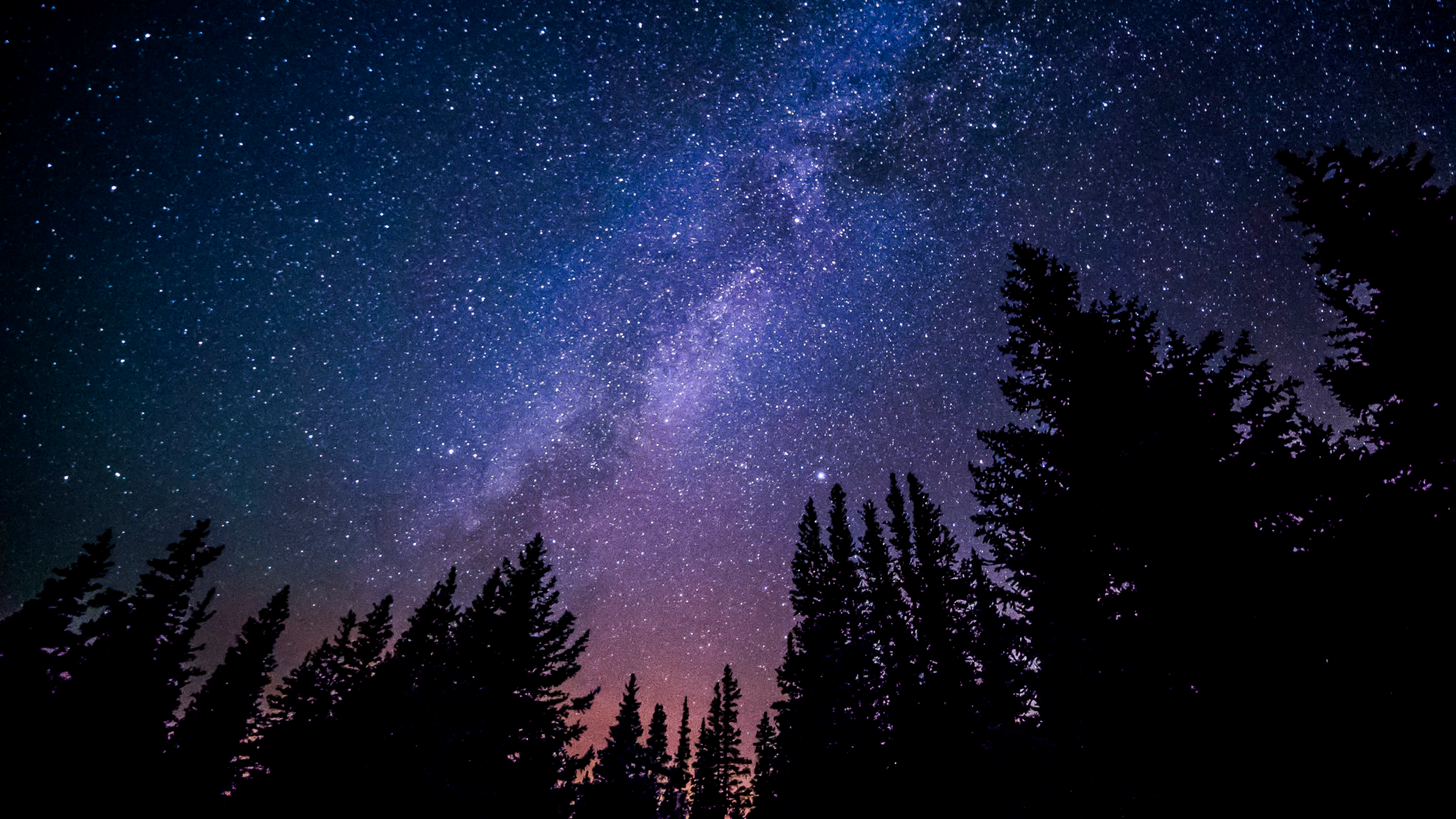 LSST's goals
What are dark matter and dark energy?
Make a catalogue of solar system objects, including potentially dangerous asteroids
Track transients (alerts)
Study structure and formation of the Milky Way
[Speaker Notes: If an asteroid moves, that's a transient. If a supernova explodes, that's a transient too.]
LSST - a very expensive instrument
[Speaker Notes: Very expensive data collection instrument. A large building will be housing the 350-ton telescope. Only the dome is 30m wide.]
LSST - a very expensive instrument
LSST - a very expensive instrument
[Speaker Notes: 8.4m primary/terciary mirror]
LSST - a very expensive instrument
3.2 Gpixel images

6.4 GB (1500 HD TVs)

A new image every 20 s
[Speaker Notes: The biggest camera in the world. 3.2 Gpixels. One image is 6.4 GB. You would need 1500 HD TVs to show a single image]
LSST - a very expensive instrument
[Speaker Notes: Dedicated optical lines]
LSST in numbers
Stored in a queryable catalog
Astronomical catalogs
Just (big!) databases
Each row corresponds to a detection or an object (star/galaxy/asteroid)
Producing catalogs from images is not trivial - non-exhaustive list of problems (for software to solve):
background estimation
PSF estimation
object detection
image co-addition
deblending
Science based on catalogs
Once a catalog is available, astronomers “ask” all kinds of questions
The traditional paradigm:
Subset (filter data using a catalog SQL interface online)
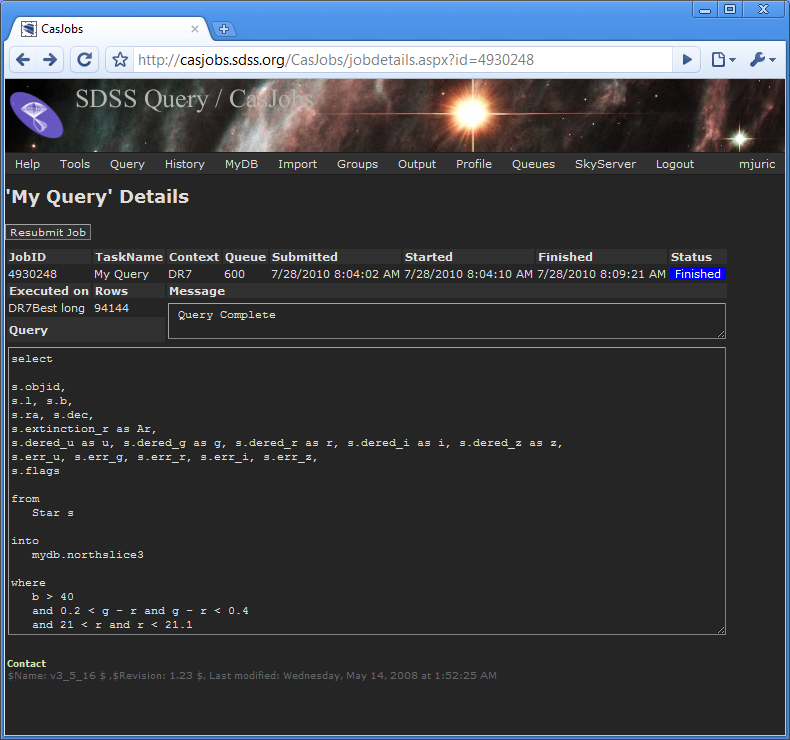 Download data locally
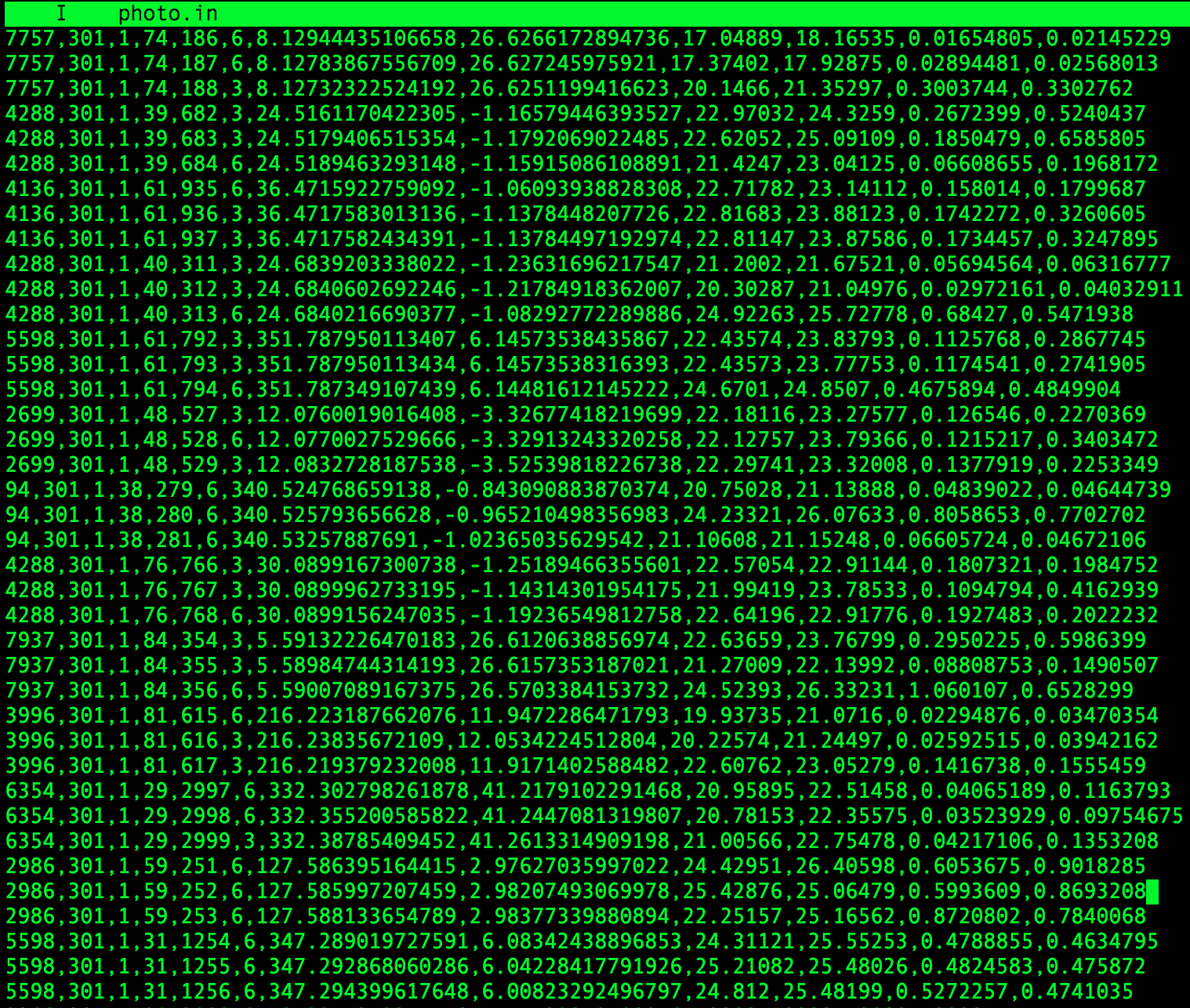 Analyze (usually Python)
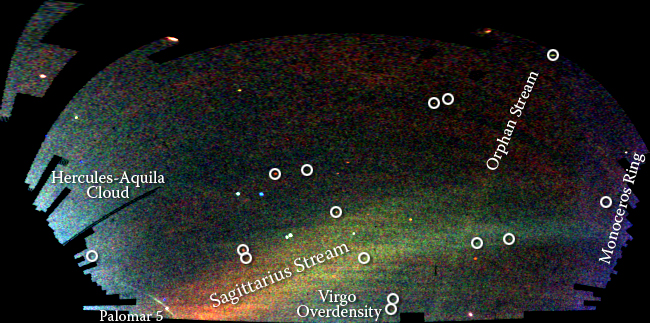 Traditional doesn't scale well
LSST will provide a “cloud service” called LSST Science Platform for analyzing the data using Jupyter notebooks and other tools (bringing the code to the data)
However, astronomers often want to:
Combine multiple catalogs (cross-match them)
Work on the full dataset
Enter AXS
Astronomy eXtensions for Spark
 DiRAC institute @ UW saw the need for next generation astronomical analysis tool
 Efficient cross-matching
 Based on industry standards (Apache Spark)
 Provides simple (but powerful) astronomical API extensions
 Easy to use on-premises or in the cloud
AXS history: LSD by Mario Jurić
Tool for querying, cross-matching and analysis of positionally or temporally indexed datasets
 Inspired by Google's BigTable and MapReduce papers
 However it has some shortcomings:
Fixed data partitioning (significant data skew)
Time-partitioning problematic (most queries do not slice by time)
Not resilient to worker failures
Contains a lot of custom solutions for functionalities that are common today
Cross-matching of two catalogs
A match
Search perimeter 
    (can also use similarity)
DEC and RA coordinates
[Speaker Notes: DEC and RA - coordinate system
The distance can be Euclidian distance or some other measure (e.g. “similarity”).]
AXS data partitioning
Data partitioning is at the root of AXS' efficient cross-matching
Based on (late) Jim Gray's “zones algorithm” (Microsoft research)
Sky divided into horizontal “zones” of a certain height
Adapted for distributed architectures
Data stored in Parquet files
     bucketed by zone
     sorted by zone and ra columns
     data from zone borders duplicated to the zone below
AXS data partitioning
AXS - optimal joins
AXS - optimal joins
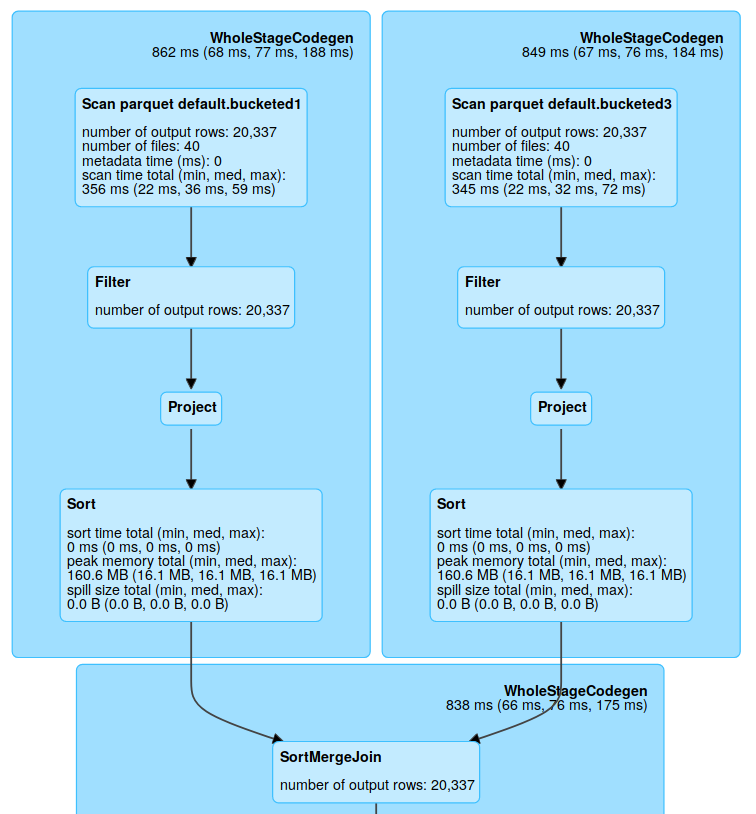 Epsilon join
SELECT ... FROM TA, TB
WHERE TA.zone = TB.zone 
AND TA.ra BETWEEN TB.ra - e AND TB.ra + e
SPARK-24020: Sort-merge join
optimization
Other aproaches
Other systems use                               
                                                               HEALPix


or Hierarchical Triangular Mesh (HTM)
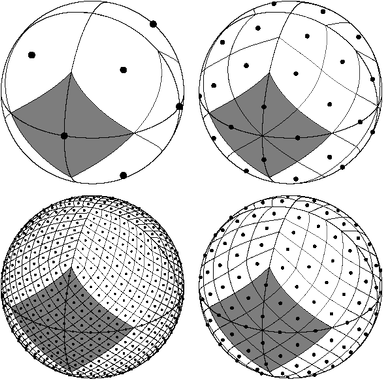 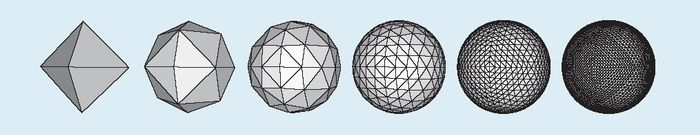 AXS - Performance results
Gaia (1.7 B) x SDSS (800 M)
    37s warm (148s cold)

Gaia (1.7 B) x ZTF (2.9 B)
    39s warm (315s cold)

(Tests run on a single large machine)
AXS API
AXS API
Other functionalities:
crossmatch (return all or the first crossmatch candidate)
region queries
cone queries
histogram
histogram2d
Spark array functions for handling lightcurve data
All other Spark functions
AXS next steps
Make AXS cloud ready:
Have pre-partitioned catalogs ready in S3
Run AXS on Kubernetes on-demand

Empower new astronomical discoveries in the 21st century!
Completely off-topic, but btw:
I provide Spark courses. If you need one for your team, ping me @:

petar.zecevic@svgroup.hr
linkedin.com/in/pzecevic
or just stop me when you see me :)
Rate today ’s session
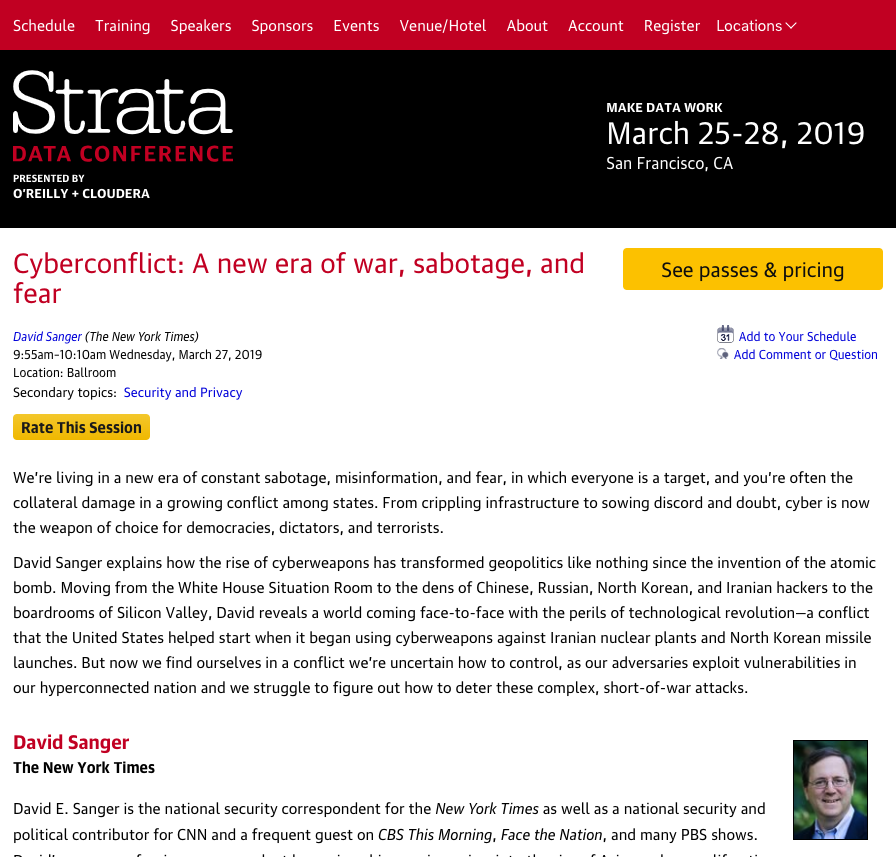 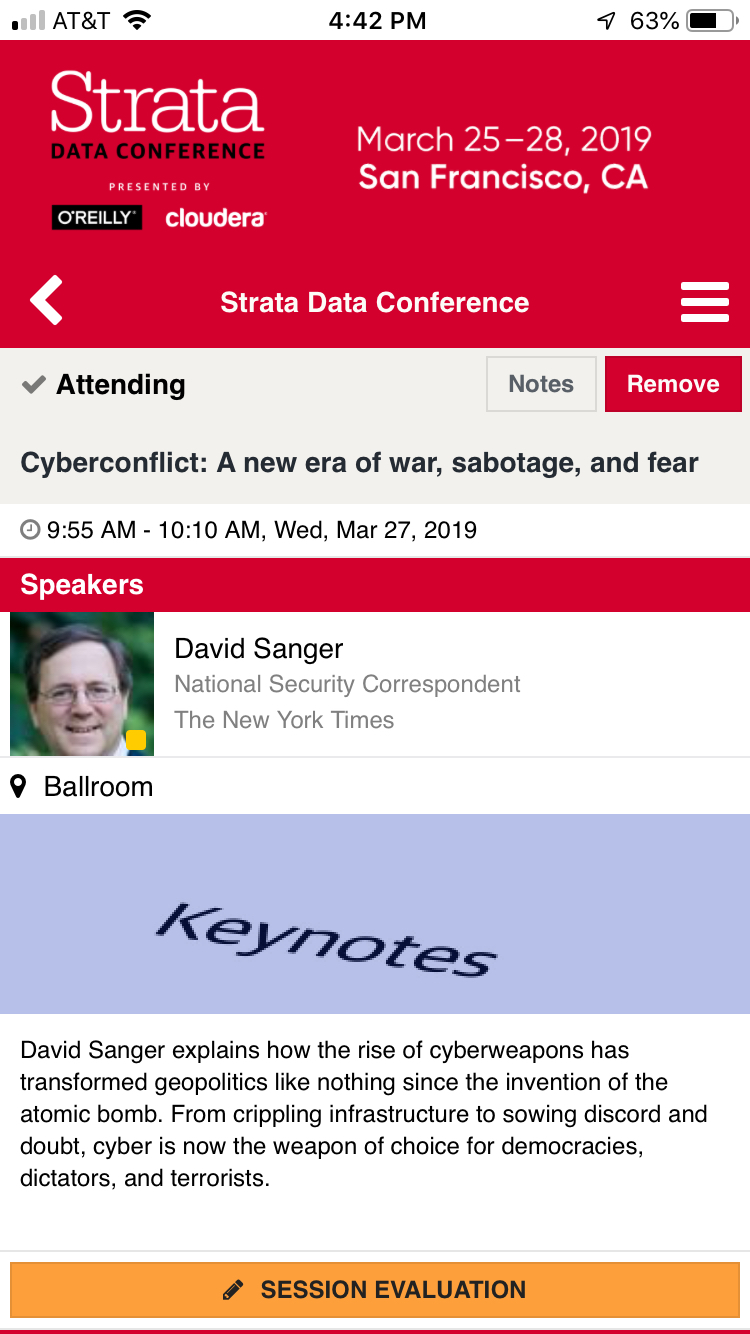 Session page on conference website
O’Reilly Events App